Statistics
Probability
For more help visit our website https://www.exampaperspractice.co.uk/
Prior Knowledge Check
3) Poppy rolls a dice. She keeps rolling until she gets a 6. Work out the probability that she rolls the dice:

Exactly three times

Less than 3 times

More than three times
1) A bag contains three red balls, four yellow balls and two blue balls. A ball is chosen at random from the bag. Write down the probability that the ball is:

Blue		b) Yellow
c) Not red	d) Green

2) Three coins are flipped. Write down all the possible outcomes.
For more help visit our website https://www.exampaperspractice.co.uk/
Teachings for 
Exercise 5A
For more help visit our website https://www.exampaperspractice.co.uk/
Probability
Probability is used to predict the chance of events happening

An experiment is a repeatable process that gives rise to a number of outcomes

An event is a collection of one or more outcomes

A sample space is the set of all possible outcomes
For more help visit our website https://www.exampaperspractice.co.uk/
5A
Probability
Probability is used to predict the chance of events happening
Two spinners are numbered 1-4. Both are spun and the sum of the numbers (x) is calculated. Find P(x = 5) and P(x > 5)
5
6
7
8
4
Draw a sample space to show the outcomes.

P(x = 5) =


P(x > 5) =
4
5
6
7
3
Spinner 2
1
4
=
3
4
5
6
2
4
16
2
3
4
5
1
6
3
1
2
3
4
=
16
8
Spinner 1
For more help visit our website https://www.exampaperspractice.co.uk/
5A
Probability
Probability is used to predict the chance of events happening
a) Estimate the probability that a student completed the puzzle in under 9 minutes
The table shows the time taken, in minutes, for a group of students to complete a number puzzle.
b) Estimate the probability that a student completed the puzzle in 10 minutes or more

 We will need to include half of the 9-11 group…
For more help visit our website https://www.exampaperspractice.co.uk/
5A
Teachings for 
Exercise 5B
For more help visit our website https://www.exampaperspractice.co.uk/
Probability
Venn diagrams can be used as a visual representation of events happening
S
A
B
A rectangle labelled S represents the Sample Space
Circle A represents the Probability of event A
Circle B represents the Probability of event B
For more help visit our website https://www.exampaperspractice.co.uk/
5B
Probability
Venn diagrams can be used as a visual representation of events happening
S
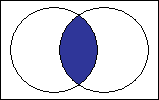 A
B
The Area in the middle represents the Probability of A and B happening together.
S
‘n’  ‘and’
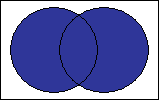 The whole area represents the Probability of A or B happening (or them together).
A
B
‘u’  ‘or’
S
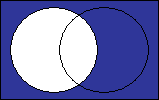 The area outside of A represents the Probability of A not happening.
A
B
For more help visit our website https://www.exampaperspractice.co.uk/
5B
Probability
Venn diagrams can be used as a visual representation of events happening
A card is selected at random from a pack of 52 playing cards. Let A be the event that the card is an ace, and D be the event that the card is a diamond. Draw a Venn diagram to show this information.
Always fill in the middle first. The middle represents an ace and a diamond.
	 1 card
There are 4 aces in total, one of which has already been filled in
	 3 cards extra in ‘A’
There are 13 diamonds, one of which has been filled in
	 12 extra cards in ‘D’
4)	52 cards in total, subtract the 16 that have been used
	 36 cards left outside the circles
S
A
D
3
12
1
36
For more help visit our website https://www.exampaperspractice.co.uk/
5B
Probability
Venn diagrams can be used as a visual representation of events happening
A card is selected at random from a pack of 52 playing cards. Let A be the event that the card is an ace, and D be the event that the card is a diamond. Draw a Venn diagram to show this information.
1 52
S
‘Probability of an Ace and a Diamond’
16 52
4 13
A
D
‘Probability of an Ace or a Diamond’
3
12
1
48 52
12 13
‘Probability of it not being an Ace’
36
12 52
3 13
‘Probability of it not being an Ace, and being a Diamond’
For more help visit our website https://www.exampaperspractice.co.uk/
5B
Probability
Venn diagrams can be used as a visual representation of events happening
In a class of 30 students, 7 are in the choir, 5 are in the school band and 2 are in both the choir and the band. Draw a Venn diagram to show this information.
Always fill in the middle first. The middle represents choir and band.
	 2 students
There are 5 students in the band, in total. 2 are already on the diagram.
	 3 students extra in ‘B’
There are 7 students in the choir, 2 of which are already on the diagram.
	 5 more students in ‘C’
4)	30 students in total, 10 already filled in.
	 20 students outside the circles
S
B
C
3
5
2
20
For more help visit our website https://www.exampaperspractice.co.uk/
5B
Probability
Venn diagrams can be used as a visual representation of events happening
In a class of 30 students, 7 are in the choir, 5 are in the school band and 2 are in both the choir and the band. Draw a Venn diagram to show this information.
‘Probability of not being in the band’
S
B
C
3
5
2
20
You could also have got 25/30 by counting the parts not in the ‘B’ circle.
For more help visit our website https://www.exampaperspractice.co.uk/
5B
Probability
Venn diagrams can be used as a visual representation of events happening
A vet surveys 100 clients. She finds out the following:
	25 have dogs		53 have cats		40 have fish
	15 have dogs and cats	10 have cats and fish		11 have dogs and fish
	7 have dogs, cats and fish
S
Always fill in the middle first. The middle represents all 3 pets
D
C
6
8
35
2)	Then fill in the parts where 2 circles overlap. Remember to take away the middle from each.
7
4
3
3)	After this you can fill in the rest, based on what you have already completed
26
4)	Remember to work out how many people have no pets (add up the numbers in the circle, and subtract from 100)
F
11
For more help visit our website https://www.exampaperspractice.co.uk/
5B
Probability
Venn diagrams can be used as a visual representation of events happening
A vet surveys 100 clients. She finds out the following:
	25 have dogs		53 have cats		40 have fish
	15 have dogs and cats	10 have cats and fish		11 have dogs and fish
	7 have dogs, cats and fish
S
6 100
3 50
D
C
6
8
35
60 100
3 5
7
4
3
11 100
26
F
11
For more help visit our website https://www.exampaperspractice.co.uk/
5B
Teachings for 
Exercise 5C
For more help visit our website https://www.exampaperspractice.co.uk/
Probability
You need to recognize when events are mutually exclusive or independent
S
A
B
When 2 events cannot happen at the same time, they are Mutually Exclusive.

	 

	Consider the Venn Diagram to the right – if the events are mutually exclusive, they cannot both happen at the same time.

	 

	You can also work backwards. If the above is true then the events are Mutually Exclusive.
For more help visit our website https://www.exampaperspractice.co.uk/
5C
Probability
You need to recognize when events are mutually exclusive or independent
When one event happening has no effect on another event happening, they are said to be independent.

	 For example, the probability of event B happening is the same whether or not event A has already happened.

	 Tossing a coin and rolling a dice are independent

	For independent events:

	The reverse is also true. If this rule works, then the events are independent.
For more help visit our website https://www.exampaperspractice.co.uk/
5C
Probability
Mutually Exclusive events
Independent events
You need to recognize when events are mutually exclusive or independent
Construct a Venn Diagram
Events A and B are Mutually Exclusive and P(A) = 0.2 and P(B) = 0.4
	Calculate:
	a)



	b)

	
	c)
S
A
B
0.2
0.4
0.4
Mutually Exclusive, so the circles are separate
For more help visit our website https://www.exampaperspractice.co.uk/
5C
Probability
Mutually Exclusive events
Independent events
You need to recognize when events are mutually exclusive or independent
Construct a Venn Diagram
Events C and D are Independent and P(C) = 1/3 and P(D) = 1/5
	Calculate:
	a)


	
	b)

	
	c)
S
C
D
4/15
1/15
2/15
8/15
P(C) = 1/3 in total so:
P(D) = 1/3 in total so:
For more help visit our website https://www.exampaperspractice.co.uk/
5C
Probability
Mutually Exclusive events
Independent events
You need to recognize when events are mutually exclusive or independent
S
B
C
A
The Venn Diagram shows the number of students in a particular class that watch any of three popular TV programmes, A, B and C.

	a) Find the probability that a student watches B or C or both.

	b) Determine whether watching A and watching B are statistically independent.
There are 30 students in total

26 watch B or C or both
For more help visit our website https://www.exampaperspractice.co.uk/
5C
Probability
Mutually Exclusive events
Independent events
You need to recognize when events are mutually exclusive or independent
S
B
C
A
The Venn Diagram shows the number of students in a particular class that watch any of three popular TV programmes, A, B and C.

	a) Find the probability that a student watches B or C or both.

	b) Determine whether watching A and watching B are statistically independent.
Sub in values
Calculate
As the rule for independence does not work, the events are not independent of each other

 It could be that the programmes are similar types, or are on back-to-back
Convert left side to compare
For more help visit our website https://www.exampaperspractice.co.uk/
5C
Teachings for 
Exercise 5D
For more help visit our website https://www.exampaperspractice.co.uk/
Probability
Tree diagrams can show the possible outcomes for several events happening in succession
A bag contains 7 green beads and 5 blue beads. A bead is taken at random, the colour recorded and the bead is not replaced. A second is then taken and the colour recorded. Find P(1 Green and 1 Blue).
One less Green
6 11
There is the possibility of Green or Blue both times.
 P(G1) = 7/12
 P(B1) = 5/12
Blue the same as to begin with
G2
G1
7 12
5 11
B2
7 11
G2
5 12
The second set of possibilities depend on what colour was taken the first time. There will be 11 left, and one less of either Green or Blue.
B1
4 11
B2
Green the same as to begin with
For more help visit our website https://www.exampaperspractice.co.uk/
One less Blue
5D
Probability
Tree diagrams can show the possible outcomes for several events happening in succession
A bag contains 7 green beads and 5 blue beads. A bead is taken at random, the colour recorded and the bead is not replaced. A second is then taken and the colour recorded. Find P(1 Green and 1 Blue).
As we want one of each, there are 2 possible routes:
6 11
G2
G1
7 12
7 12
5 11
35 132
5 11
B2
x
=
7 11
5 12
7 11
35 132
G2
x
=
5 12
B1
4 11
B2
For more help visit our website https://www.exampaperspractice.co.uk/
5D